RELACJA ZDJĘCIOWA Z PRZYZNANIA NAGRÓD W KONKURSIE LOGOPEDYCZNYM
„Zwariowańce oddechowe, czyli oddechowe pomoce logopedyczne”
Koordynatorzy:
Jolanta Pluta
Milena Maliszewska
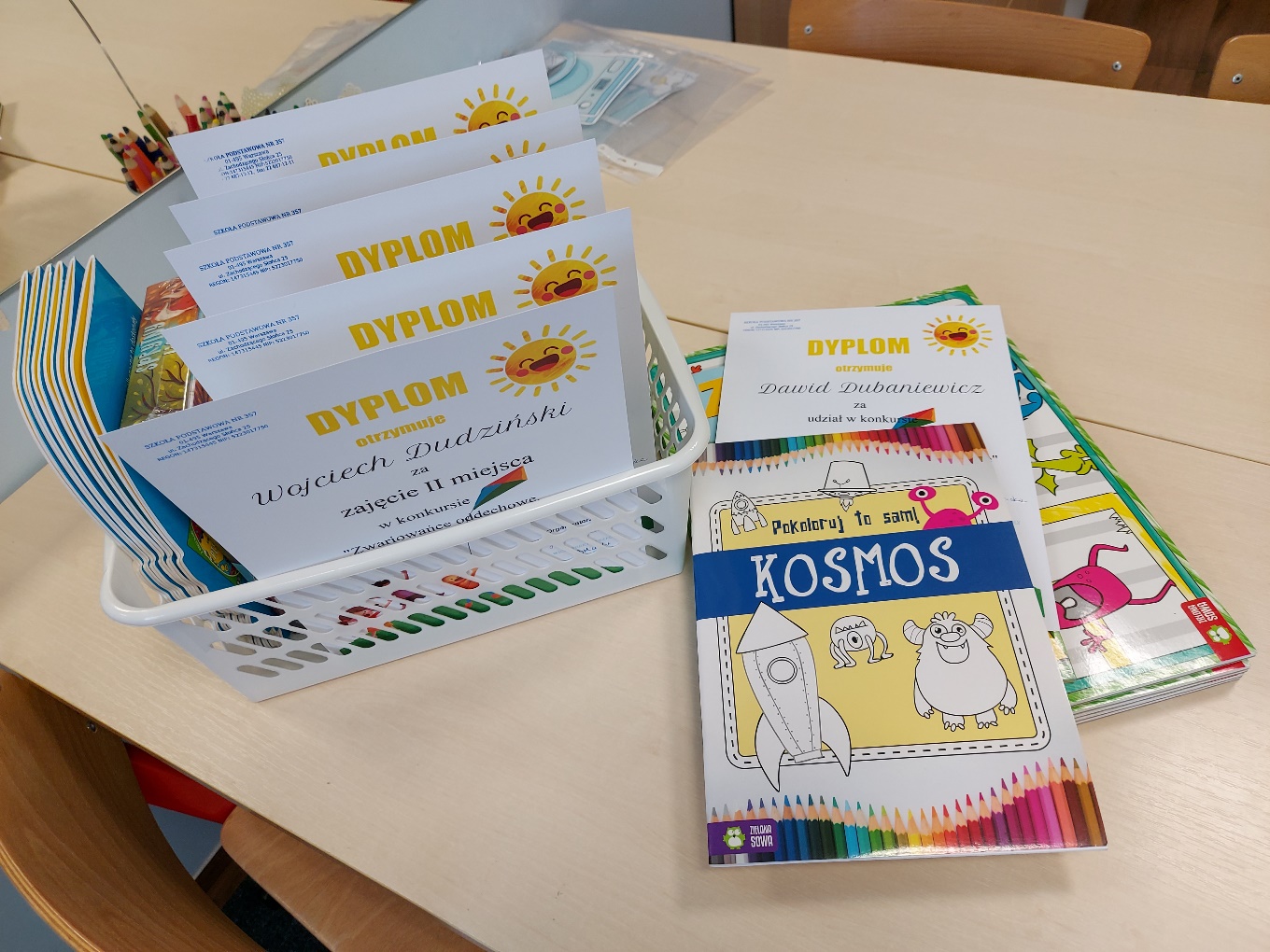 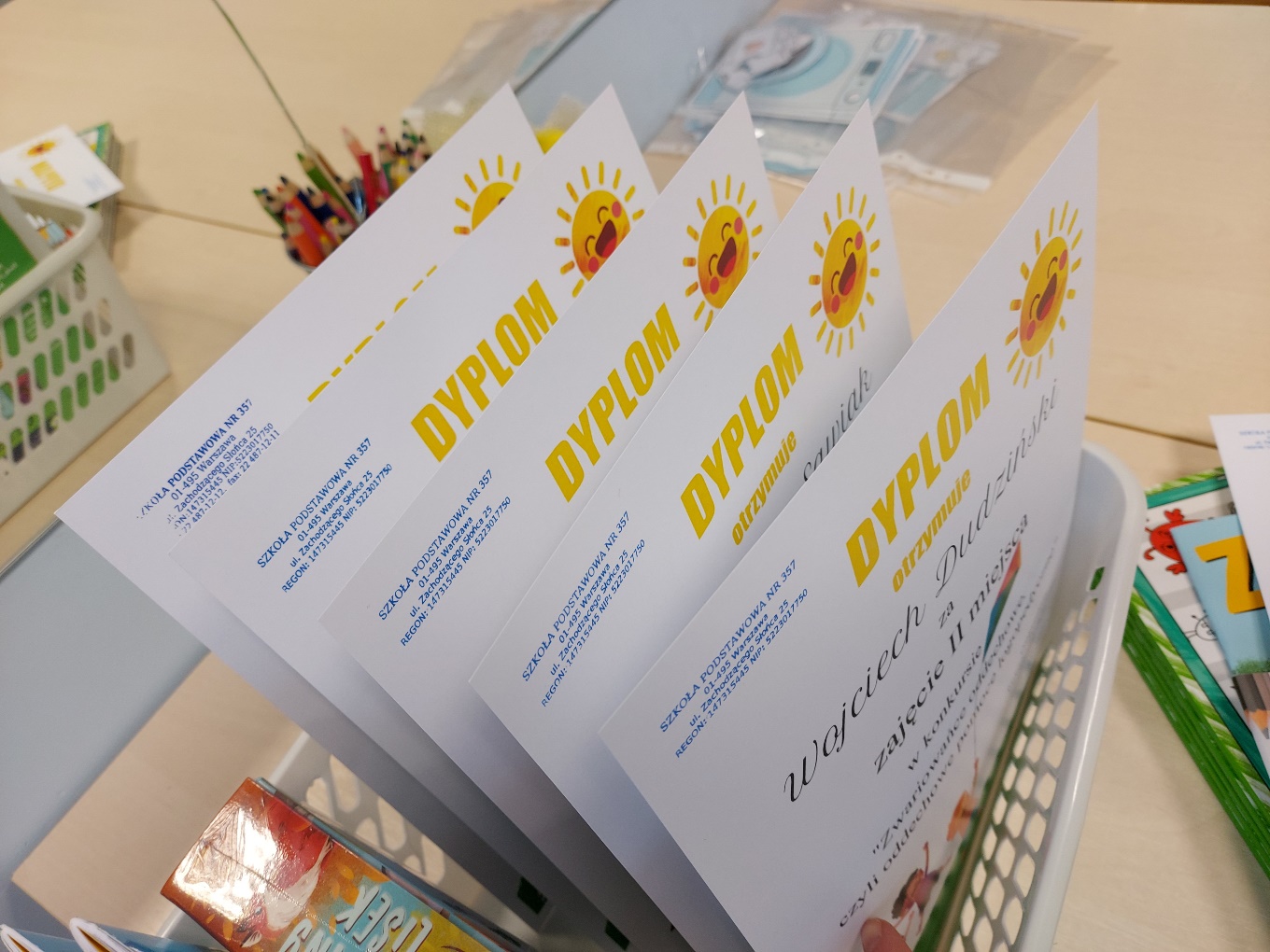 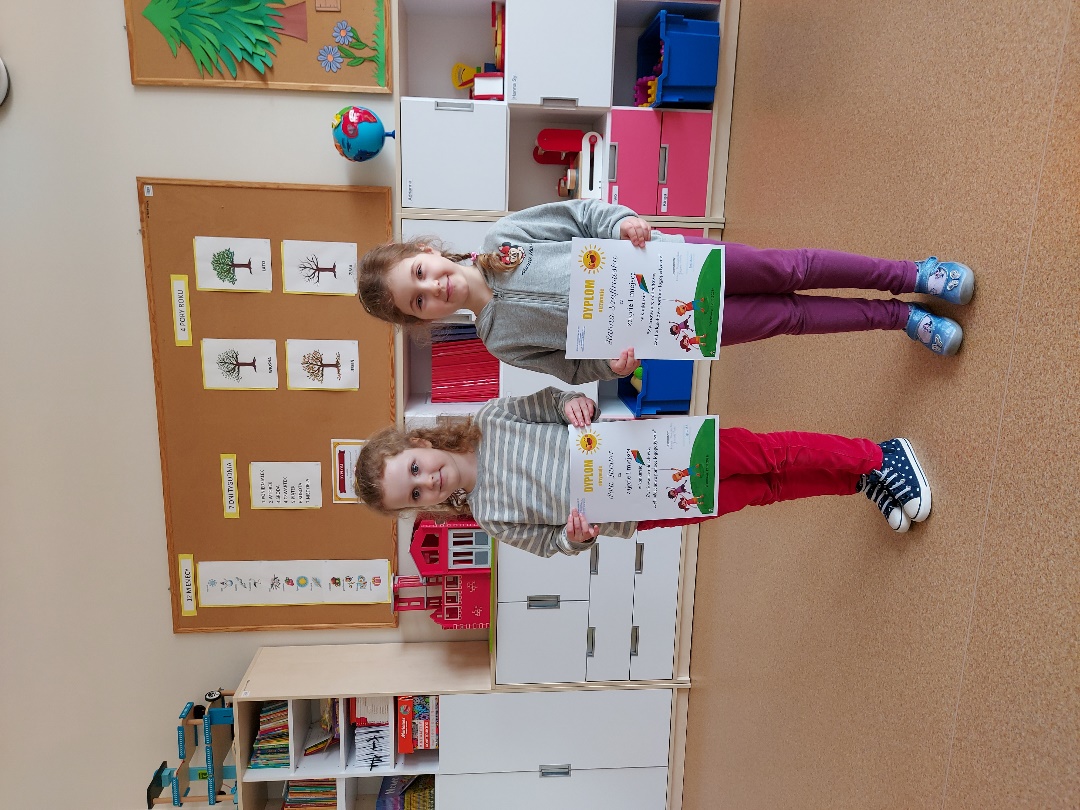 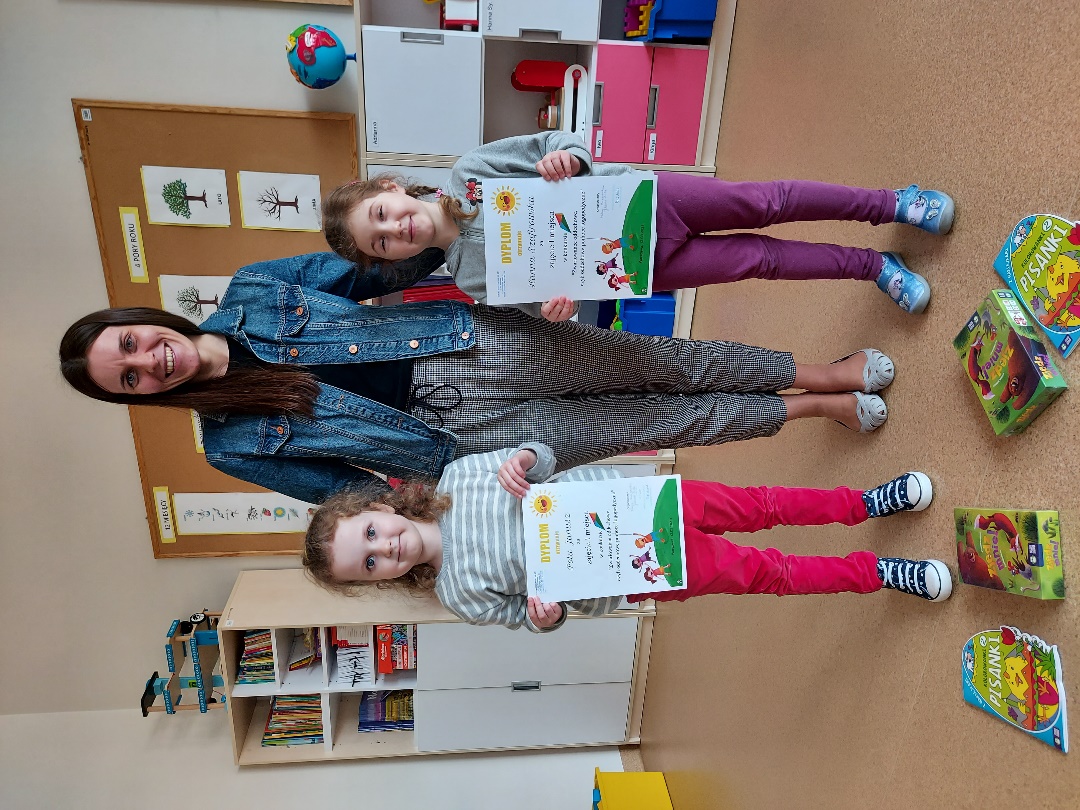 I miejsce 
Hanna Szafirowska, Żyrafki Pola Janusz, Żyrafki
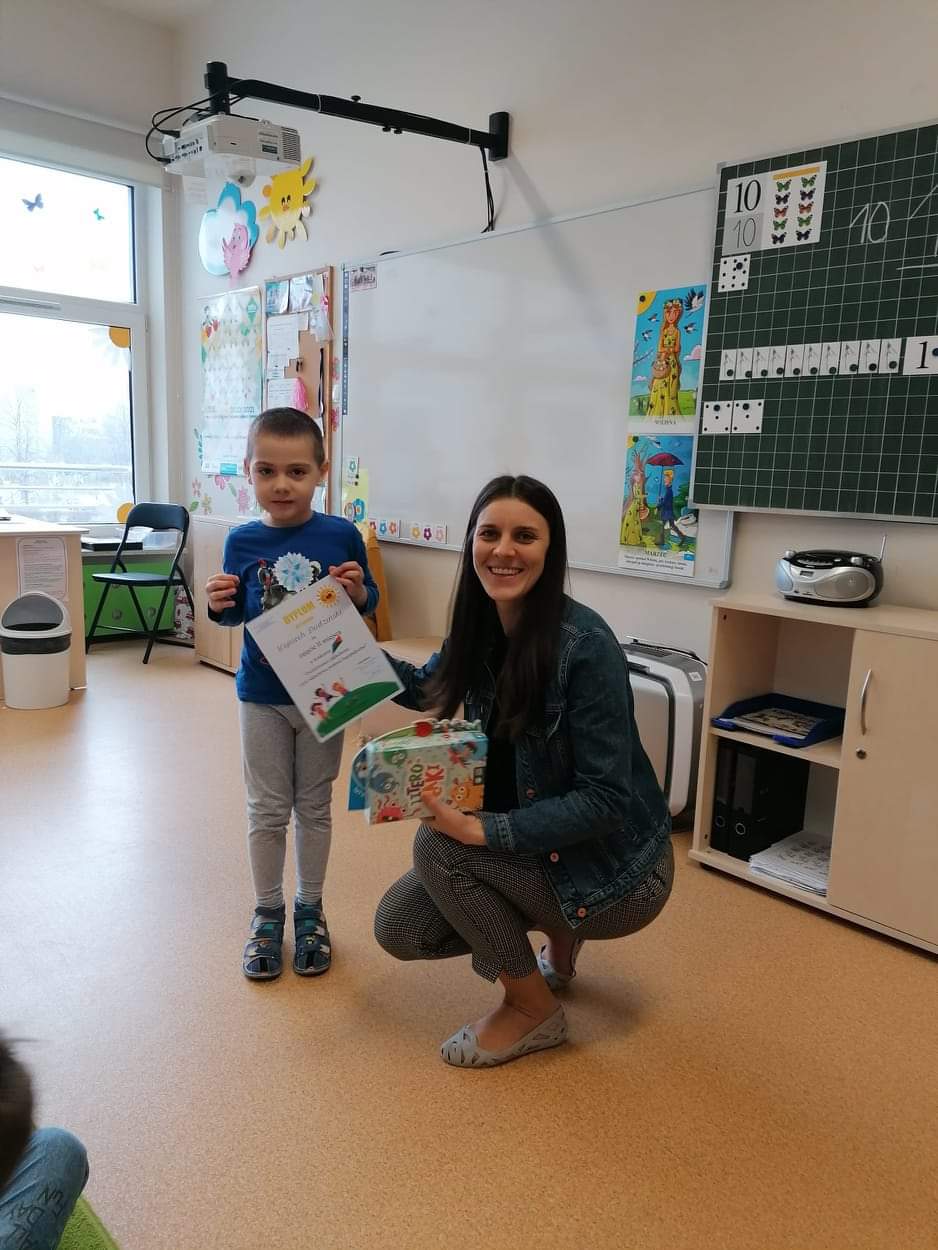 II miejsce 
Wojciech Dudziński, grupa 0c
Zuzanna Kopeć, Biedronki
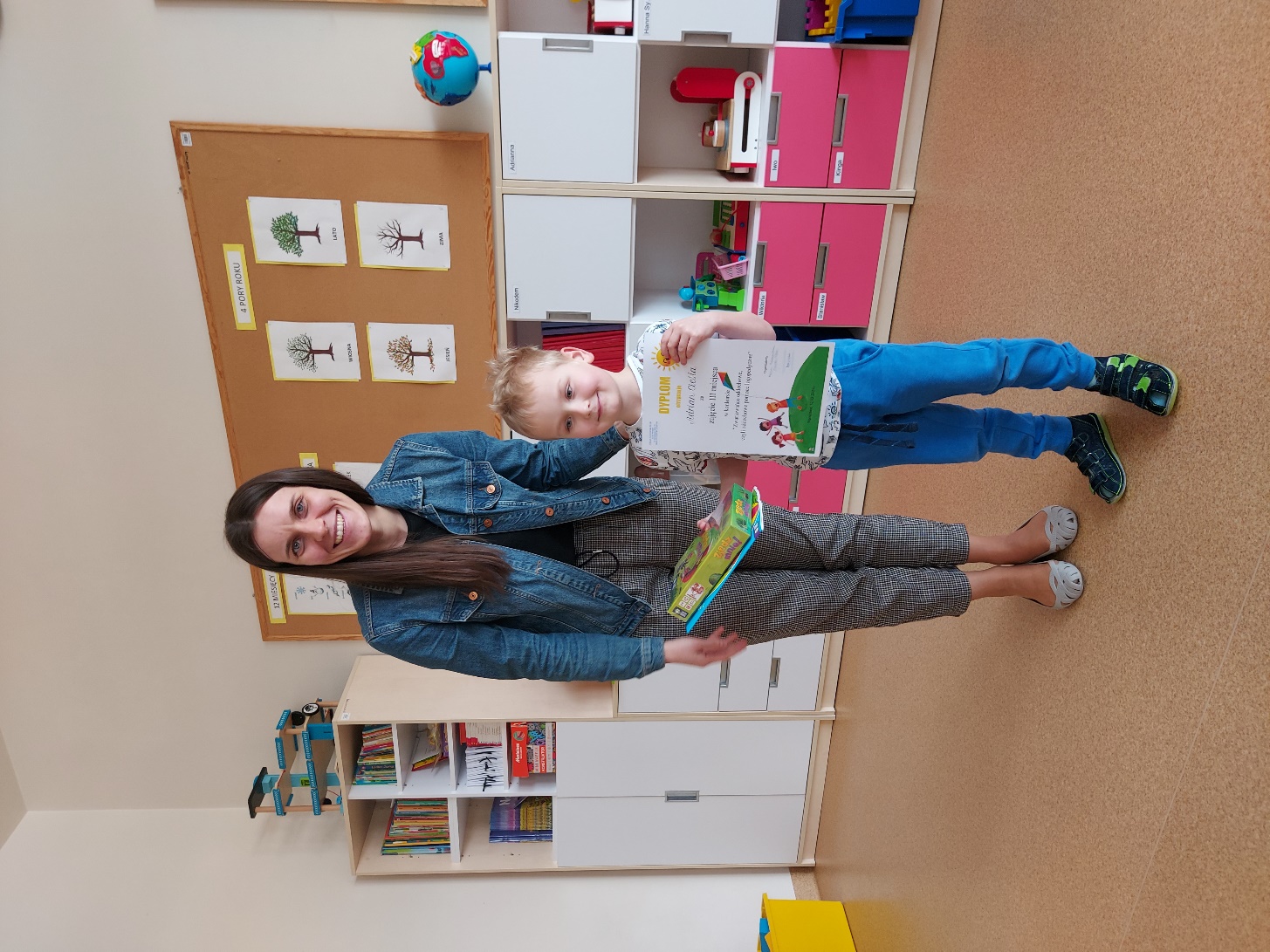 III miejsce 
Adrian Cieśla, Żyrafki
Stanisław Sawiak, Jeżyki
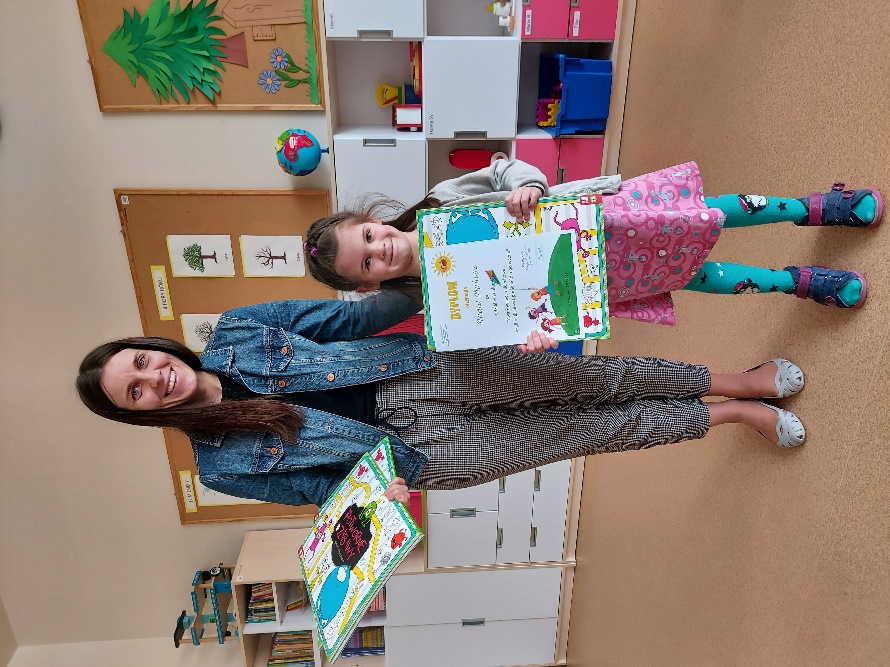 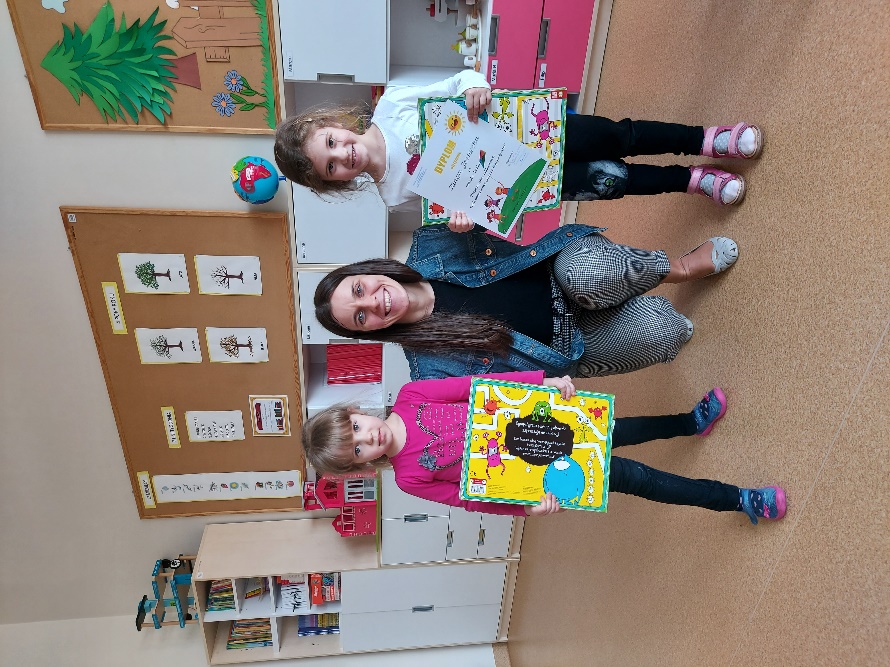 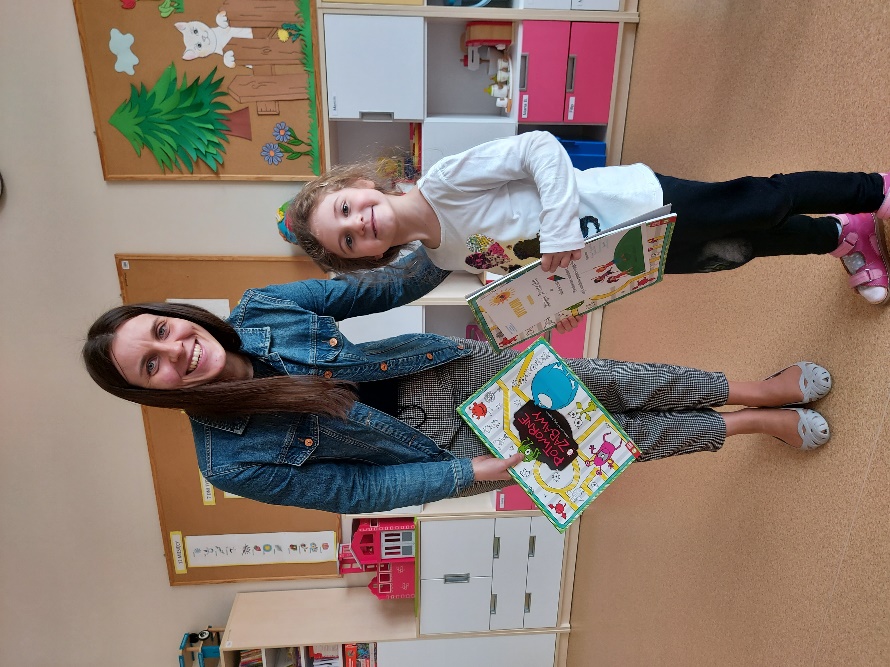 Wyróżnienia:
Maria Kawecka, Żyrafki
Kinga Jeziorska, Żyrafki 
Emilia Król, Żyrafki 
Nadia Pyrkosz, Żyrafki
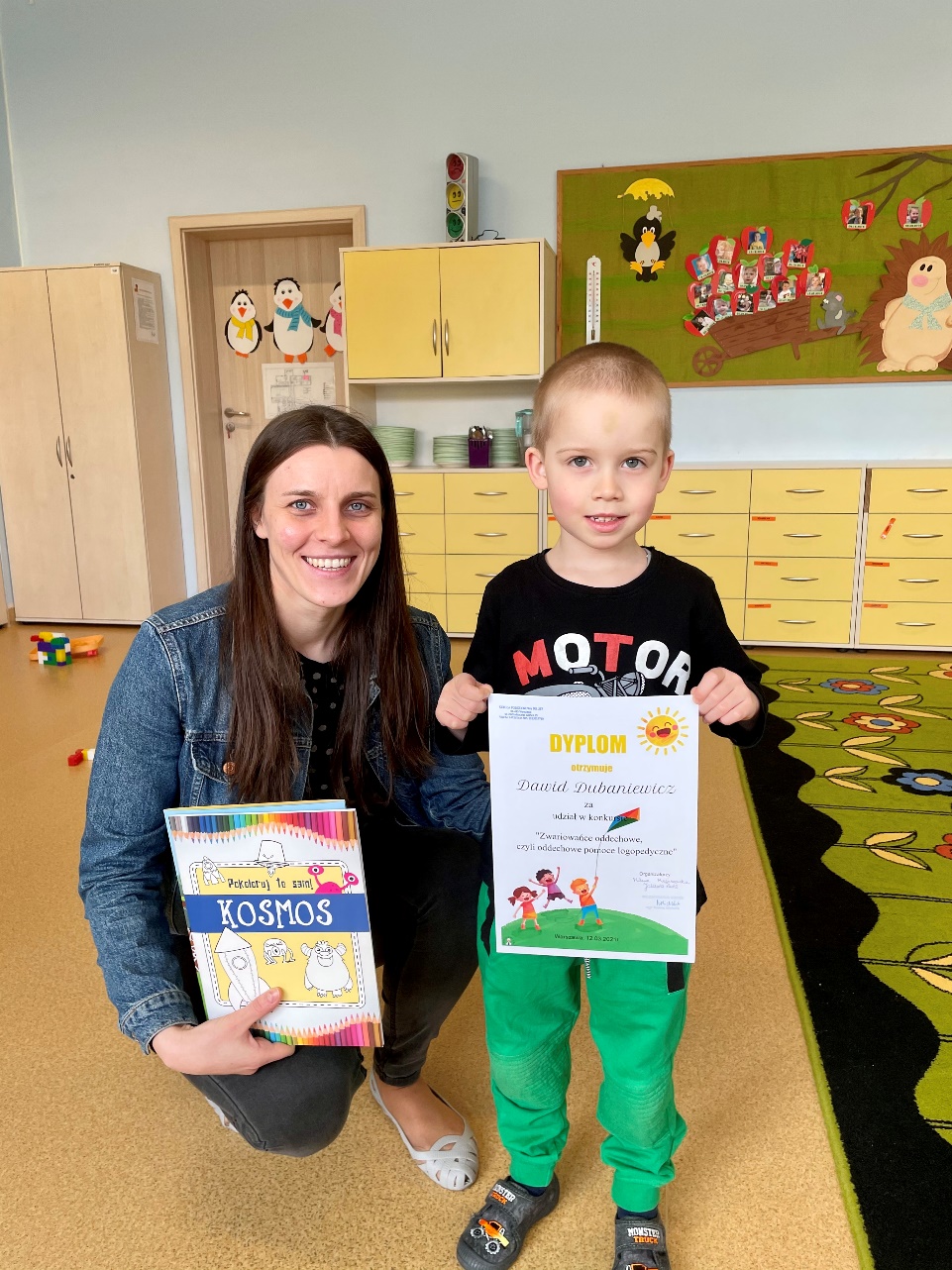 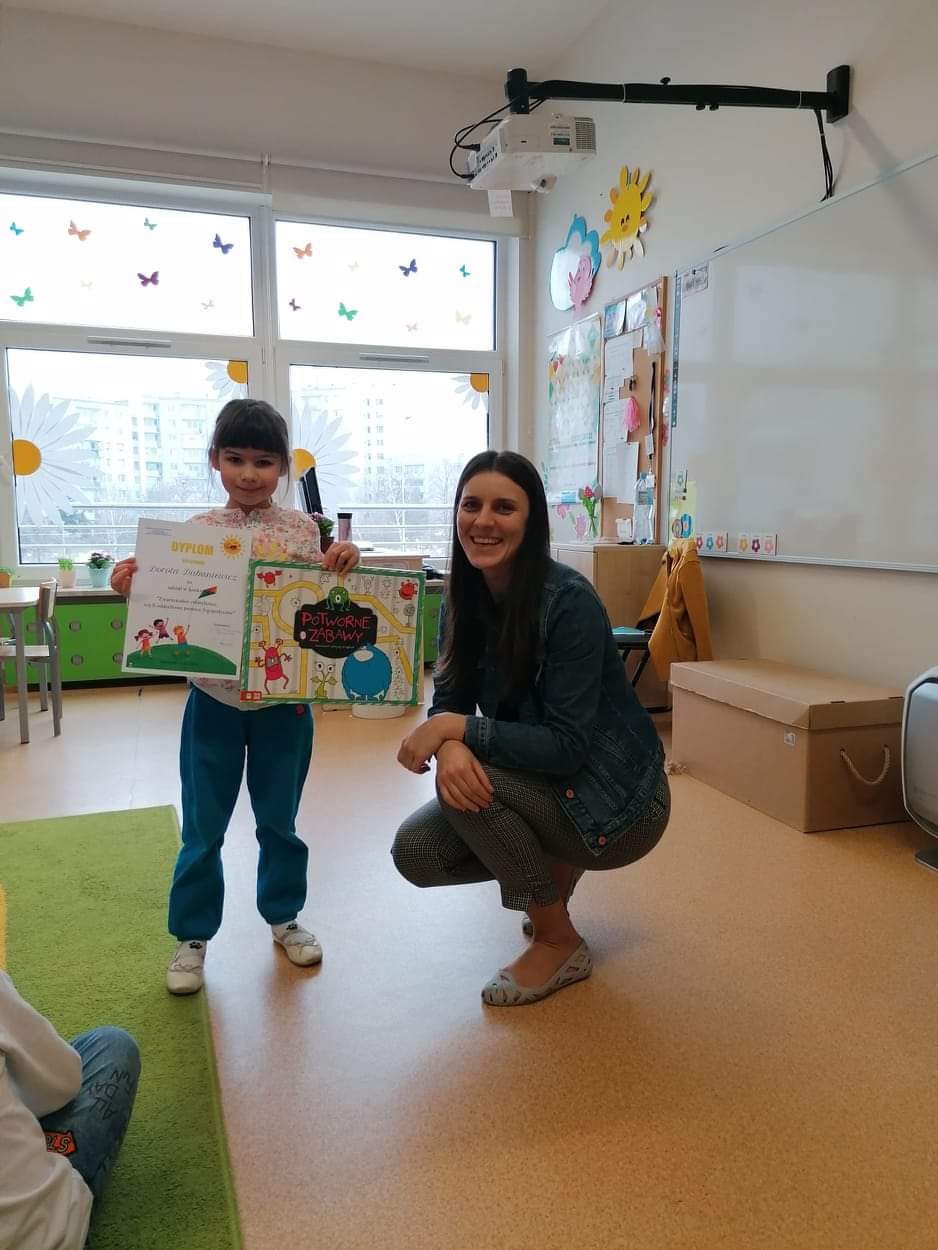 Wyróżnienia: 
Dawid Dubaniewicz, Jeżyki Dorota Dubaniewicz, 0c